BIOETHICSCloning issues
prof. Tzibusov Sergey Nikolaevich
Cloning (from the Ancient Greek word κλών klōn, “twing”) in the most general sensemeans reproduction of an object N number of times. Objects obtained as a result of cloning are called a clone, both individually and the entire series.
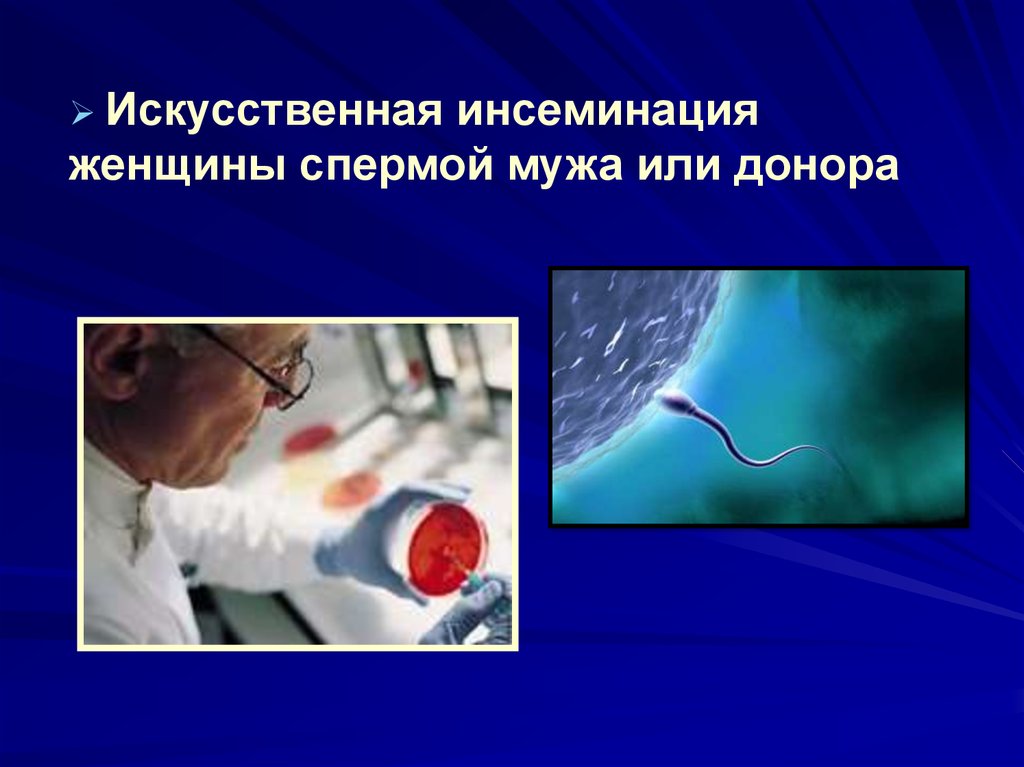 Cloning is a method of reproducing organisms without fertilization by multiplying a single somatic cell.
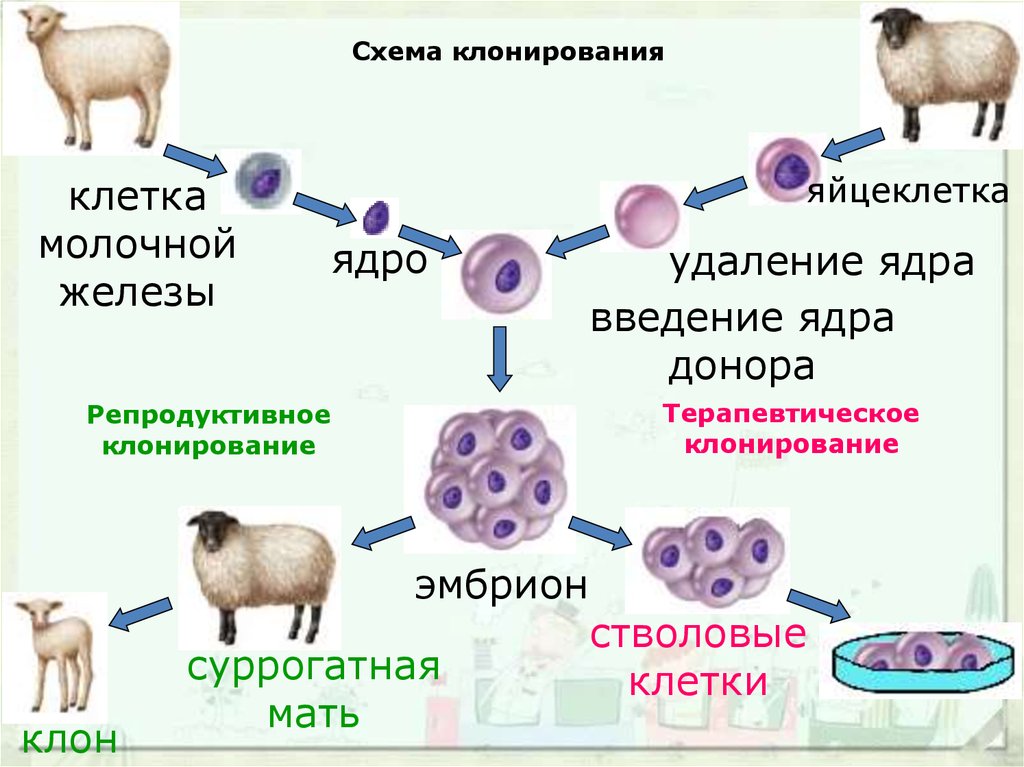 Cloning scheme
egg cell (oocyte)
Breast somatic cell
nucleus
nucleus removal
introducing a donor nucleus
Reproductive cloning
Therapeutic cloning
Embryon
Stem cells
Surrogate mother
Clone
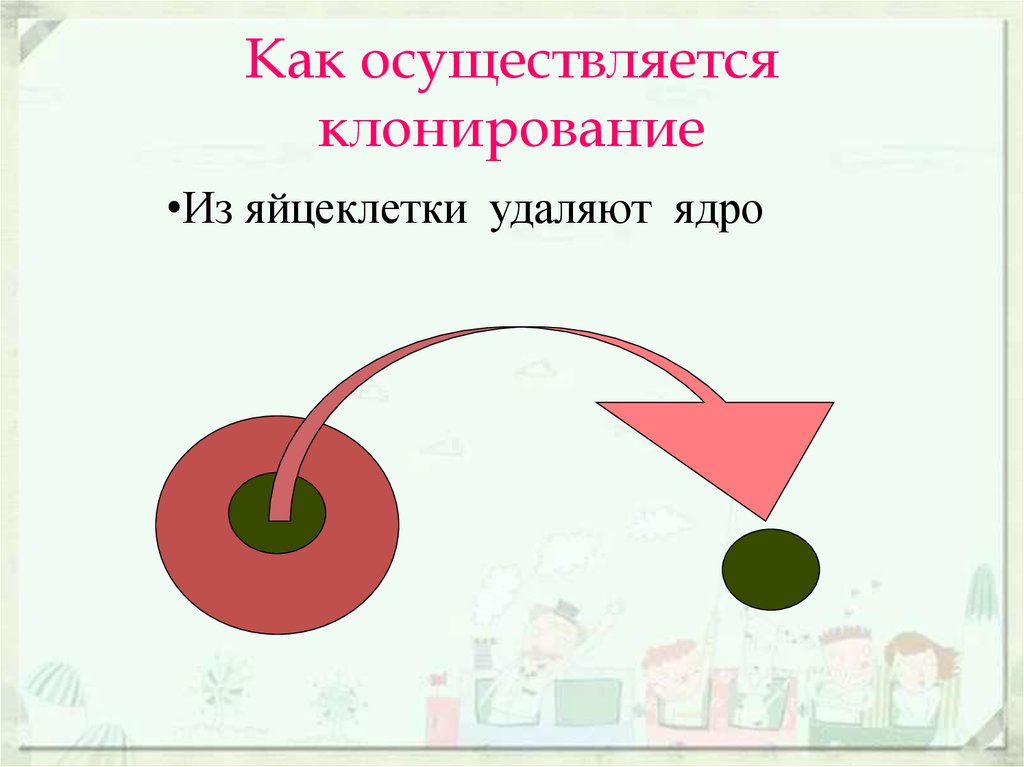 How is cloning done

The nucleus is removed from the egg cell
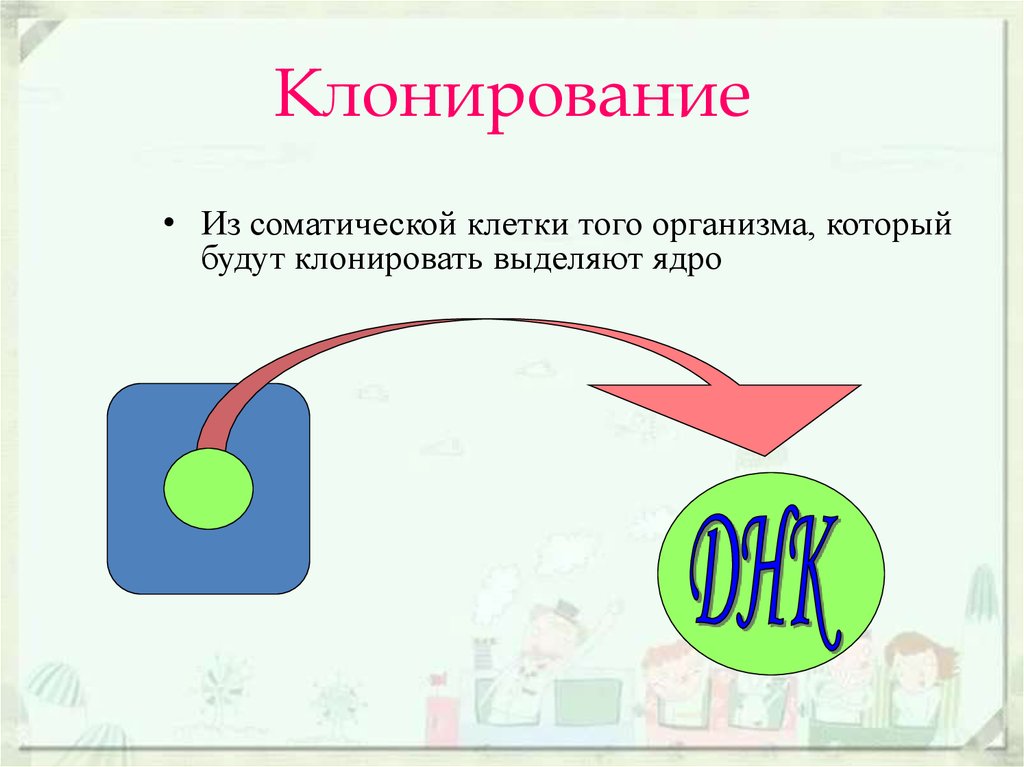 The nucleus is isolated from the somatic cell of the organism to be cloned
DNA
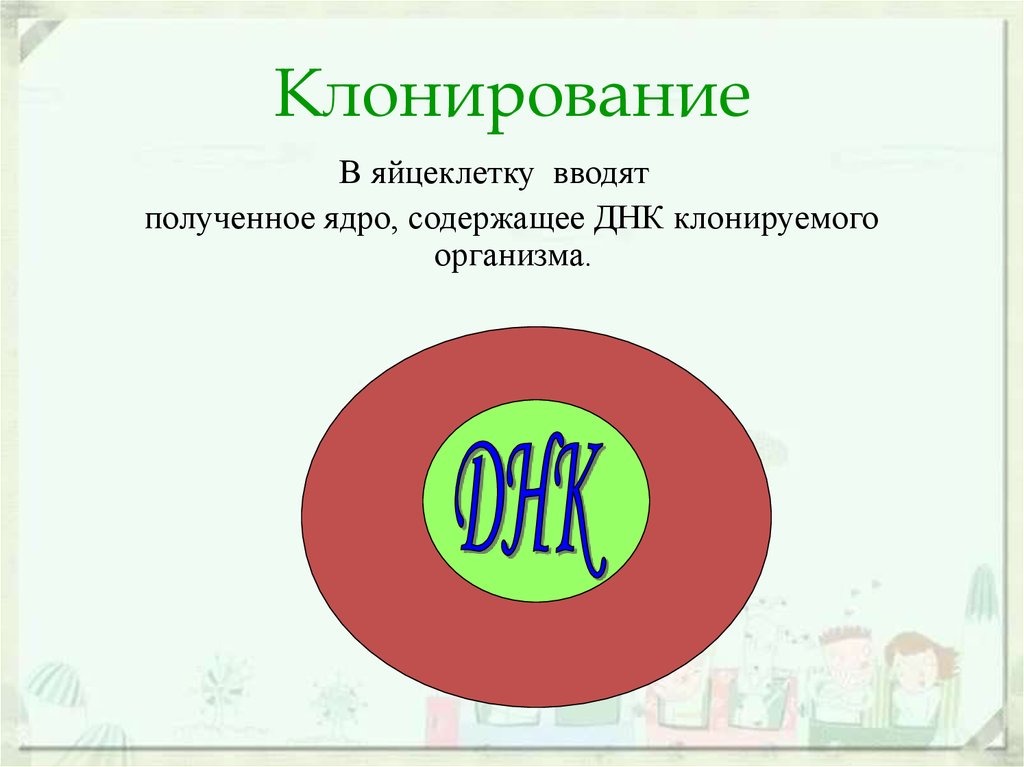 The obtained nucleus containing the DNA of the cloned organism is introduced into the egg cell
DNA
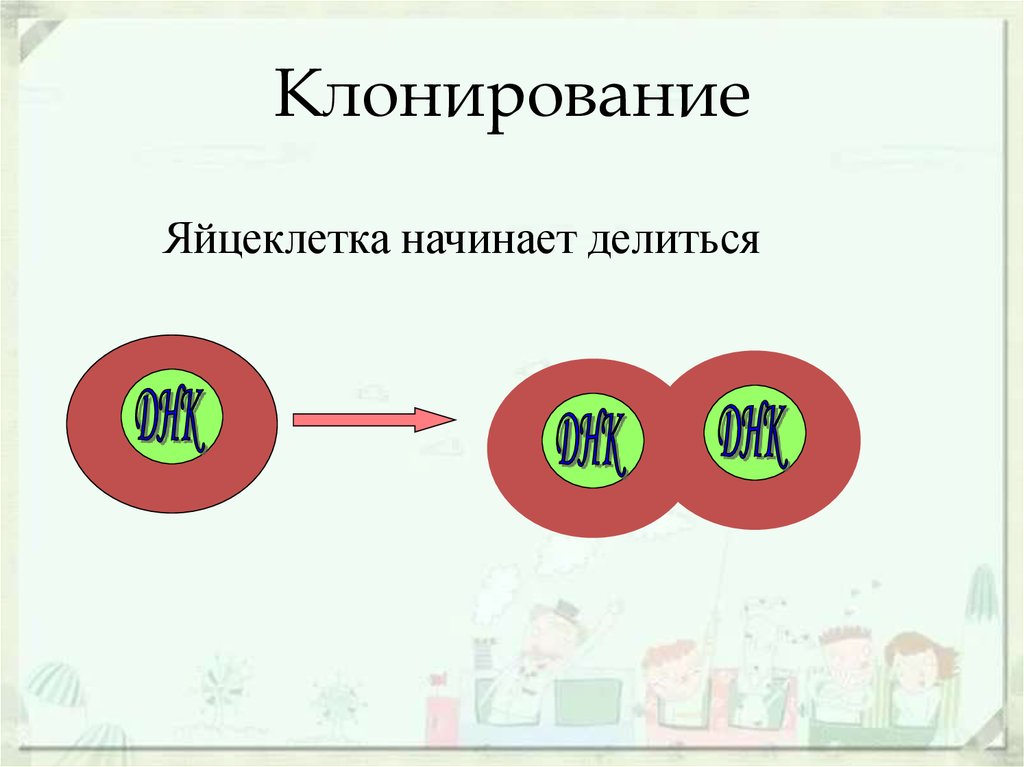 The egg cell begins to divide
DNA
DNA
DNA
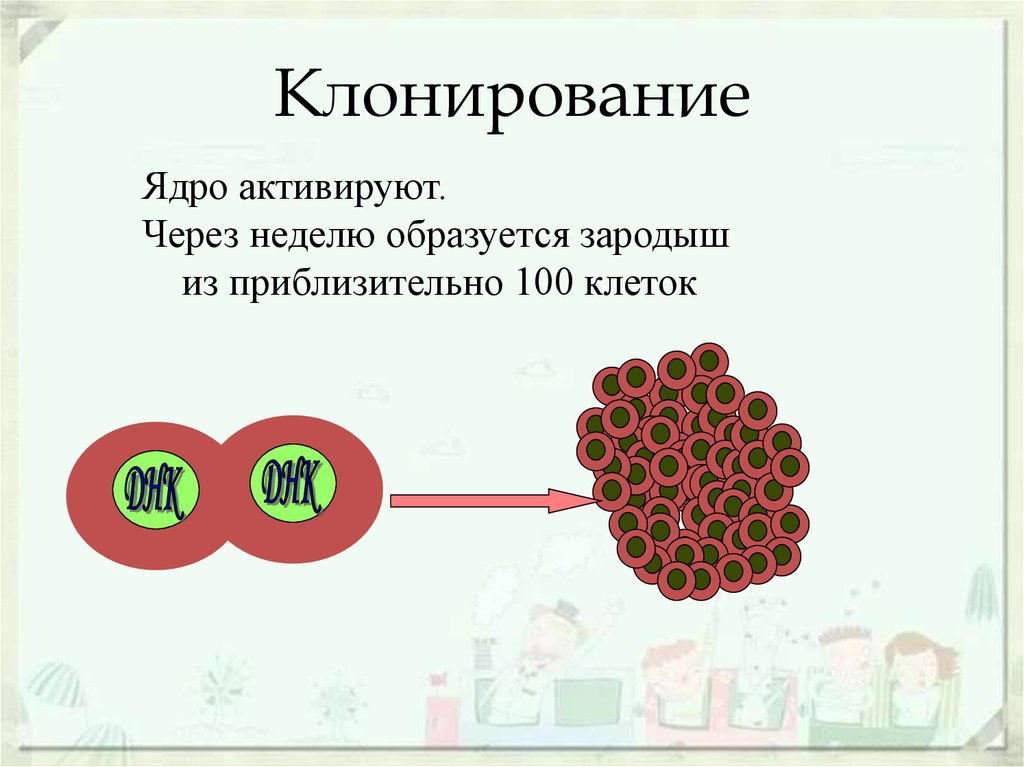 The nucleus is activated.
A week later an embryon of about 100 cells is formed
DNA
DNA
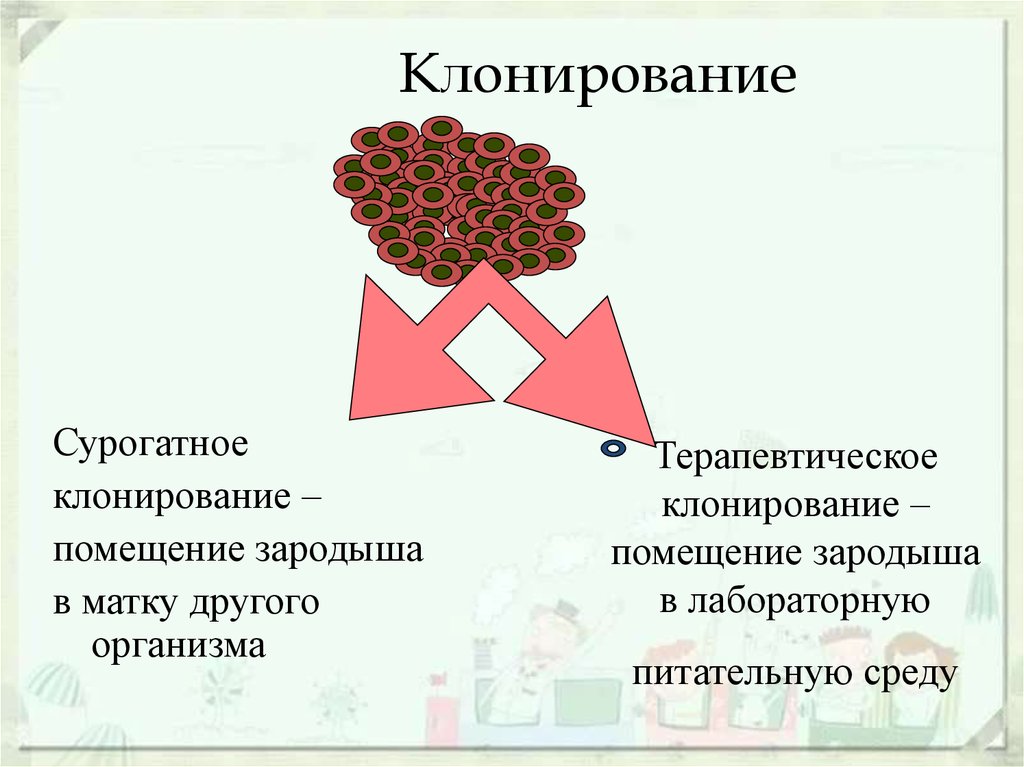 Cloning
Surrogate cloning Implanting the embryon into 
a surrogate mother
Therapeutic cloning Placing the embryon in a laboratory culture medium
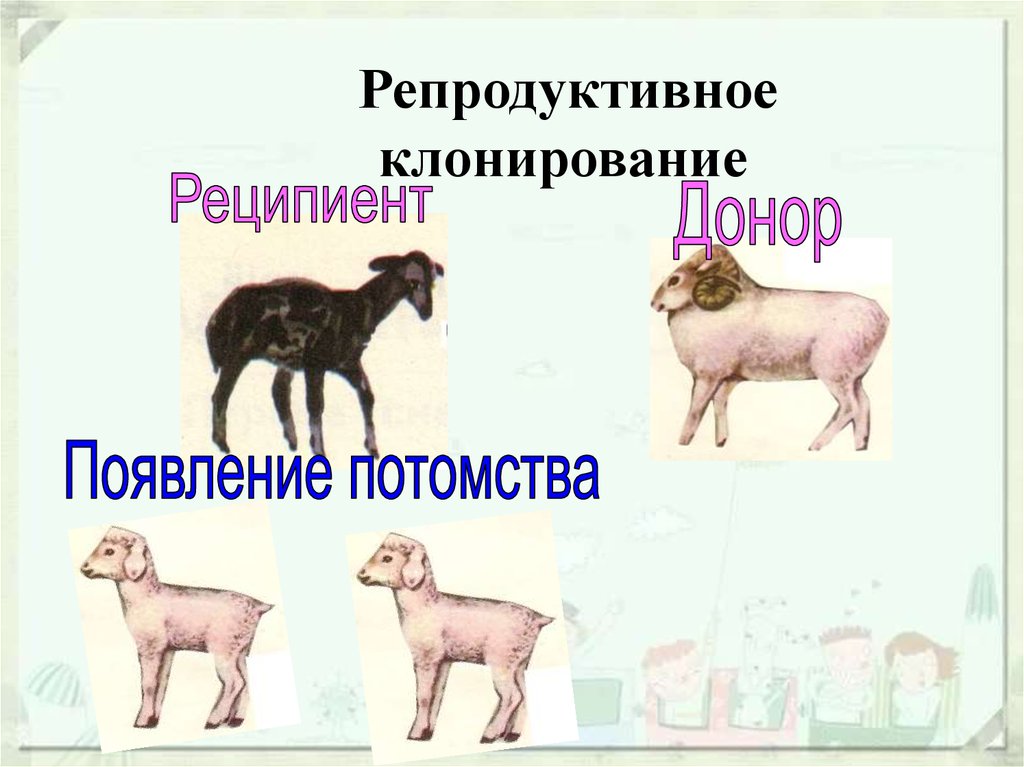 Reproductive cloning
donor
Recipient
Offspring
Known types of cloning
Currently, 2 types of cloning are known:
 reproductive and therapeutic

   Reproductive cloning is a type of cloning which is performed for the purpose of creating the offspring. This is true for childless couples who, for some reason, cannot conceive, but can create a clone baby who will be a copy of their mother or father.
   Therapeutic cloning is a type of cloning which is performed for the purpose of obtaining the embryonic stem cells. These cells are used to treat various diseases of the original person.
The possibility of cloning vertebrate embryos was first demonstrated in the early 50s of the last century in experiments on amphibians. US researchers Robert Briggs and Thomas King have developed a microsurgical method for transplanting nuclei of embryonic cells using a thin glass pipette into an egg-free nucleus.
Cloning history
2004 -human cloning.The experiment was interrupted at the embryonic stage
1997 -mammal cloning (sheep Dolly)
1985 -birth of a baby by a surrogate mother
1978 -birth of a test-tube baby 
1977 -frog cloning 
1943 -in vitro fertilization of an egg cell
1883 -egg cells discovery
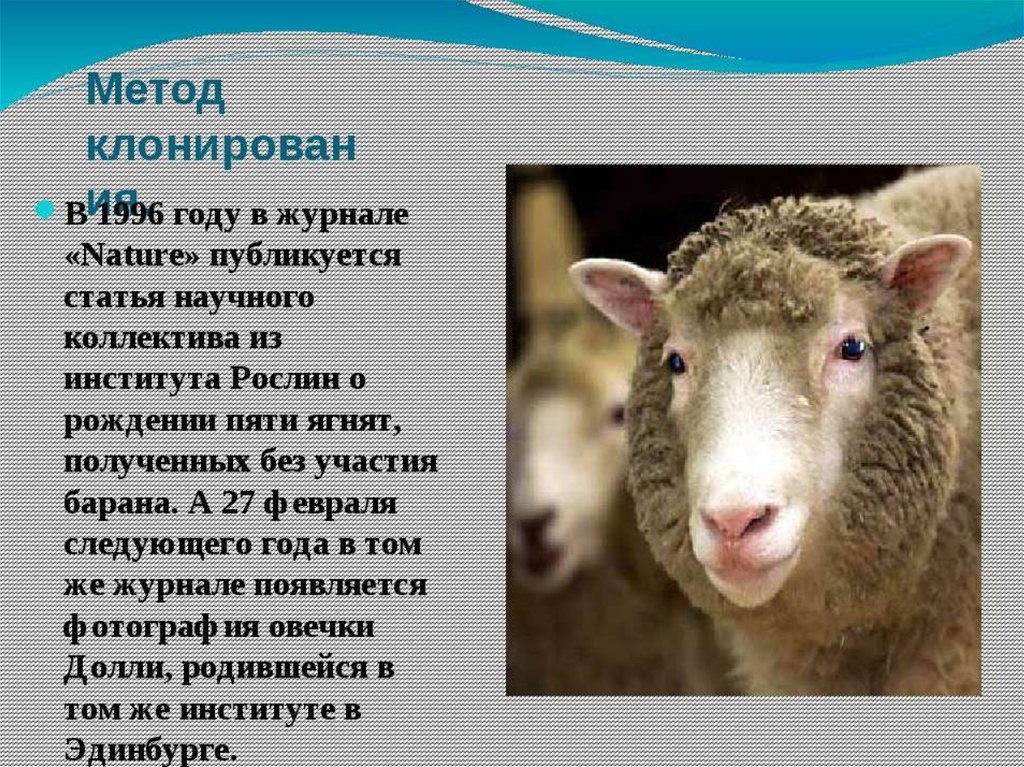 Cloning method
In 1996, the journal “Nature” published an article by a research team from the Roslin Institute on the birth of 5 lambs obtained without the participation of a ram. On February 27 of the following year, a photograph of Dolly the sheep, born at the same Institute in Edinburgh, appeared in the same journal.
Cloning prospects
1. Use of stem cells to treat diseases characterized by significant tissue damage (strokes, paralysis, diabetes, heart attack, consequences of injuries and burns).
2.Growing from stem cells organs, that would not be rejected 
3. Appearance of children in infertile couples
4. Creation of herds of highly productive animals
5.Re-creation of endangered species and preservation of rare ones
Cloning technology itself is very promising. 
However, there is no hurry. Many scientists have concluded that cloned animals live much less and often get sick.
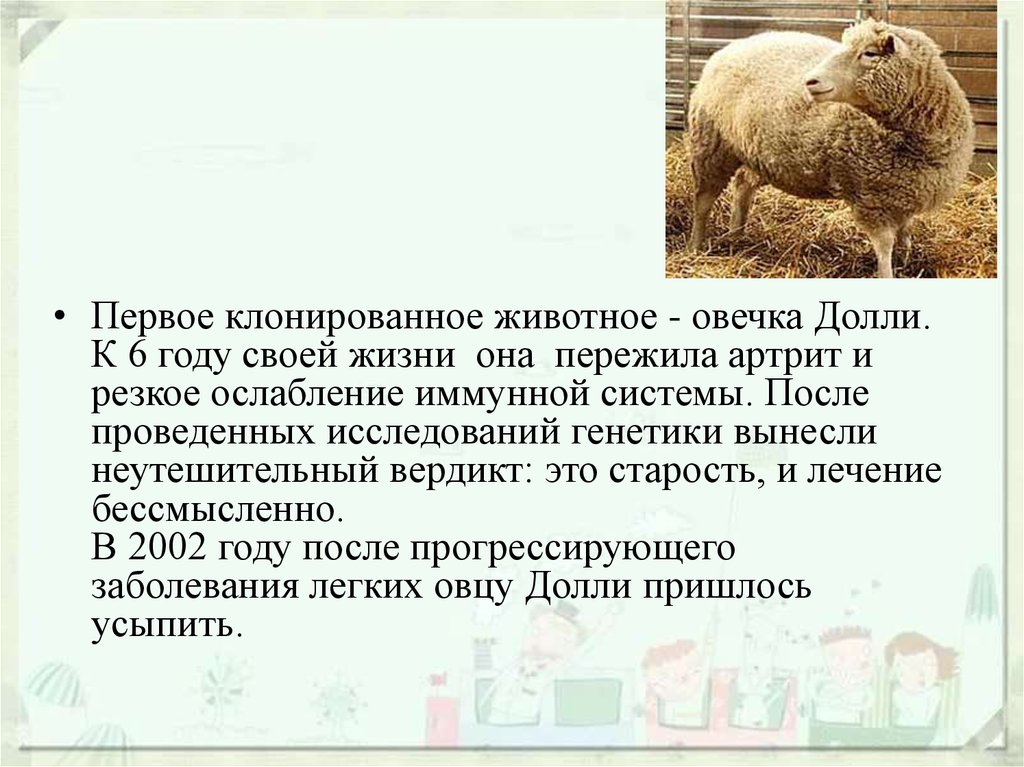 The first cloned animal Dolly the sheep to the 6thyear of life suffered arthritis and a sharp weakening of the immune system. After the research, genetics made a disappointing verdict: this is old age and treatment is meaningless. In 2002, after a progressive lung disease, Dolly the sheep had to be euthanized.
Nevertheless, there are many prospects for cloning. And, perhaps, not so much time will pass, and cloned mammoths, tours, sea cows, which became extinct many years ago, will appear.
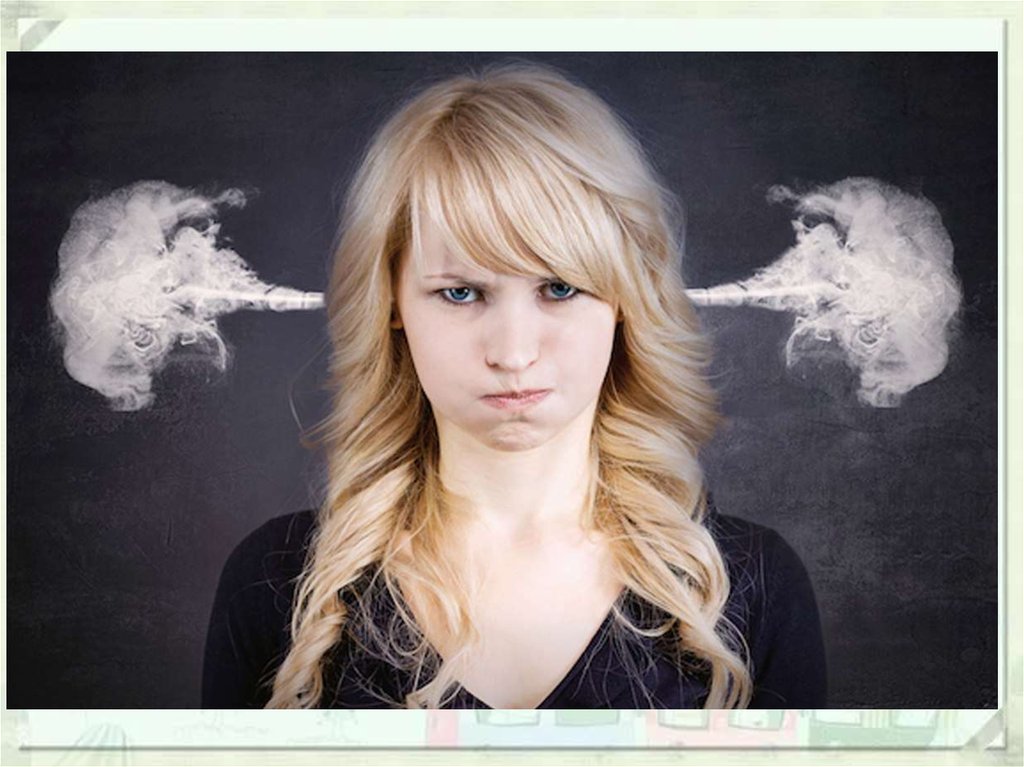 HUMAN CLONING: 
PROS AND CONS
Cloning challenges
Cloning of organs and tissues is the number 1 task in the field of transplantology, traumatology and other fields of medicine and biology. When transplanting a cloned organ, one does not need to think about suppressing the rejection reaction and the possible consequences in the form of cancer that has developed against the background of immunodeficiency. 
CLONED ORGANS WILL BE 
A SALVATION FOR PEOPLE.
PROBLEM OF HUMAN CLONING
Some people have already bequeathed to keep their cells in a state of deep freeze in order to resurrect as a clone, ensuring themselves immortality.
Others think, by cloning, to overcome infertility or to grow "spare parts" - organs for transplantation.
Still others want to benefit mankind by populating it with clones of geniuses.
The world’s first cloned baby was born on Christmas Friday 25 December 2002, claims the Bahamas-based cloning company Clonaid. The seven-pound baby was born by a 31-year-old American woman. The girl was named Eva. The company Clonaid was formed by the UFO Raelian cultwith up to 55,000 followers in 88 countries
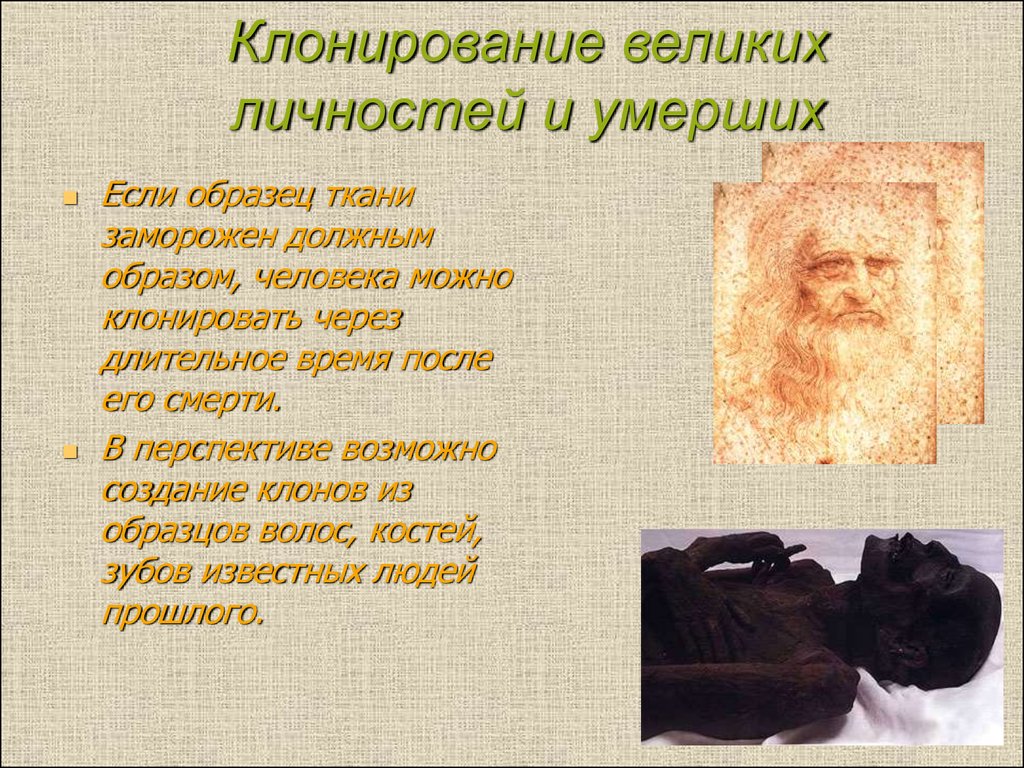 CLONING OF GREAT PERSONALITIES AND DEAD PEOPLE
If a tissue sample of a person is properly frozen, the person could be cloned long after their death.
In the future, it is possible to create clones from samples of hair, bones, and teeth of distinguished people.
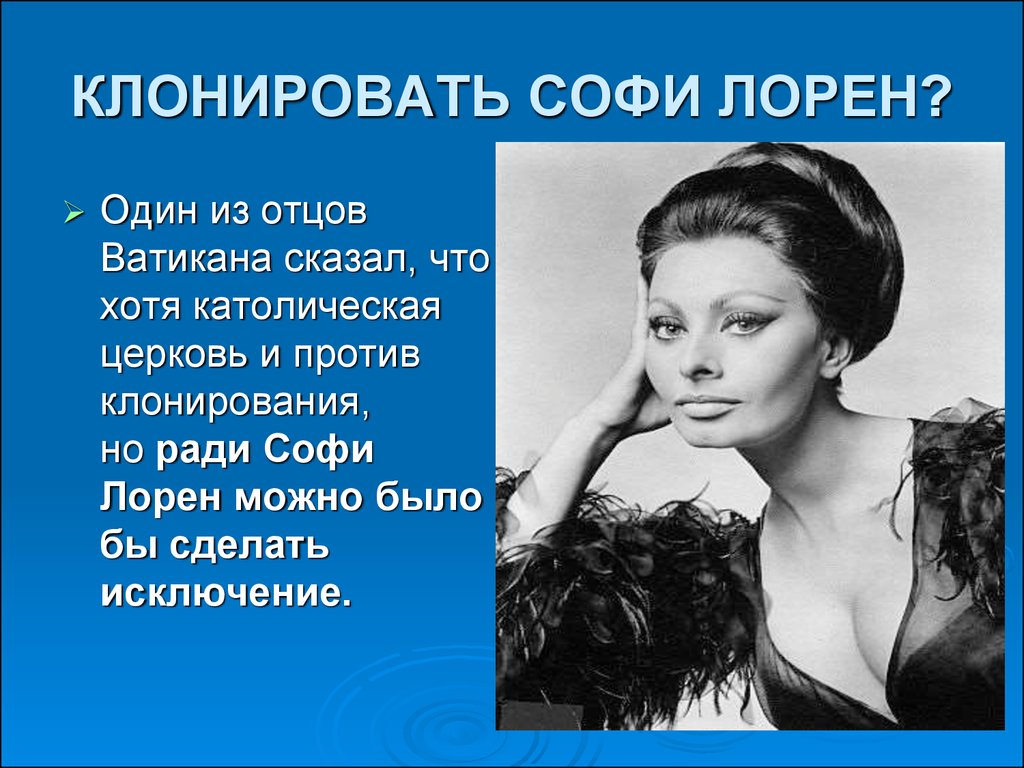 Clone Sophia Loren?
One of the Vatican fathers said that although the Catholic Church is against cloning, an exception could be made for Sophia Loren
REPRODUCTIVE HUMAN CLONING assumes 
-That a human clone lives the same life as all "ordinary" people
-Reproductive human cloning faces many ethical, religious and legal challenges.
-Reproductive cloning is prohibited by law in many states.
One of the ethical problems: when cloning a person, each "failed" copy will turn out to be a freak, but at the same time a full-fledged person, and for his ugliness virtually all of humanity will be responsible.
The second aspect against cloning is the inability of the copied person to fully repeat the consciousness of the original. This means that, it is possible to assure society with accuracy that the clones will not be completely identical - repetition is possible only in genetic terms and in appearance. To reproduce people with the same abilities, personal characteristics and habits is absolutely impossible. This is proven by scientists.